以下播放的音樂，你認為是哪類型的聲樂作品？估下是幾時創作？要排出正確創作時間排序
MUSIC 1
MUSIC 4
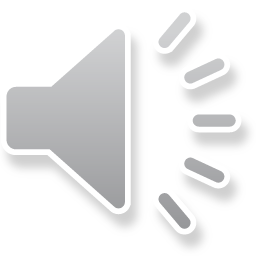 MUSIC 2
MUSIC 5
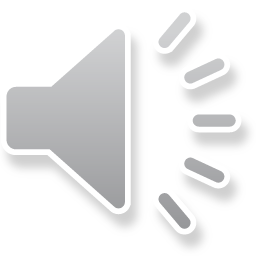 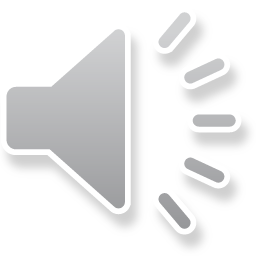 MUSIC 3
MUSIC 6
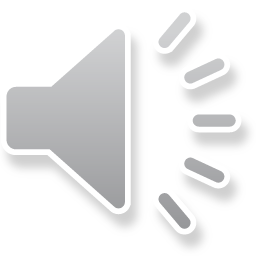 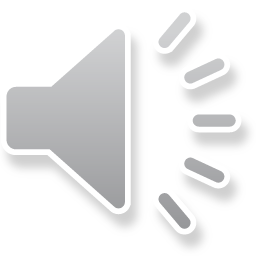 正確創作時間排序
MUSIC 6
歌劇
MUSIC 5
神劇:彌賽亞
MUSIC 3
葛麗果聖歌
MUSIC 2
藍調
MUSIC 4
電子
流行音樂
MUSIC 1
藝術歌曲
魔王
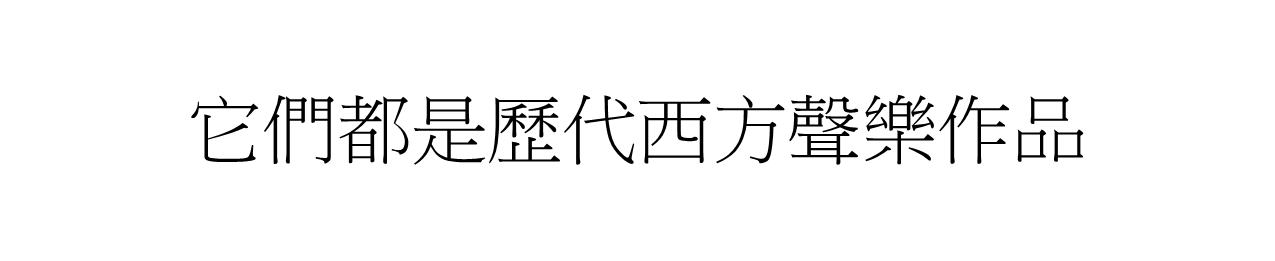